Impact of Bioinformatics in our life and BME engineer responsibility
Dr Fadhl Alakwaa
fadhl-alakwa.weebly.com
1
The Central Dogma
3
1
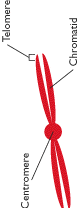 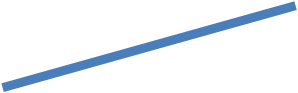 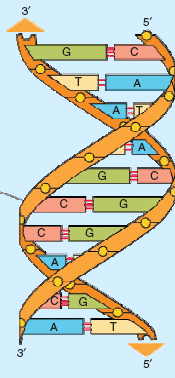 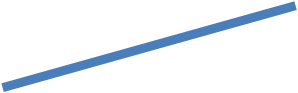 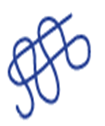 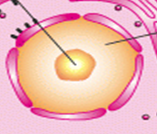 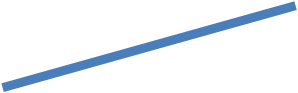 2
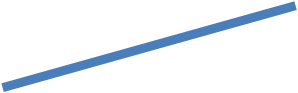 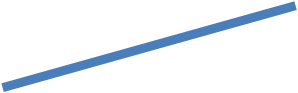 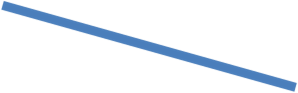 3
Target
Library
Book shelves
Book
10/12/2013
2
4
Protein Synthesis: DNA, RNA, and the Flow of Information
Replication
Transcription
Translation
10/12/2013
3
3
[Speaker Notes: A copy of DNA contains genes could be transcript by RNA polymerase]
4
Protein synthesis mechanism
Gene 1
protein 1
protein 2
Gene 2
10/12/2013
4
4
Protein synthesis mechanism
Gene 1
protein 1
protein 2
Gene 2
10/12/2013
5
4
Protein synthesis mechanism
Gene 1
protein 1
protein 2
Gene 2
10/12/2013
6
4
Protein synthesis mechanism
Gene 1
protein 1
protein 2
Gene 2
We know a little about this gene regulation mechanism
10/12/2013
7
4
Protein synthesis mechanism
Gene 1
Gene 2
Balance  Feedback Loop system
Gene Regulatory Network
Slide 8/330
Gene Regulatory Network “GRN”
4
Gene x3
Gene x2
Gene x4
Gene x
Gene x5
Gene x8
Gene x7
Gene x6
Gene Regulatory Network
Slide 9/330
[Speaker Notes: As the number of genes became large as an example there are more than 40,000 genes in the human so if we want to know which genes control gene x,  I should to construct what is called the Gene Regulatory Network.]
Drug discovery
4
Gene x3
Gene x2
Gene x4
DRUG
Gene x
Gene x5
Gene x8
Gene x7
Gene x6
Gene Regulatory Network
Slide 10/330
[Speaker Notes: What is the benefit from construction of GRN?
1-  the most common application of this network is in Drug Discovery and study the side effect of Drug
2- it helps in understanding the ontology of the disease.]
5
Gene regulation network
If we have 40,000 genes how the mechanism looks like.
10/12/2013
11
5
Gene regulation network
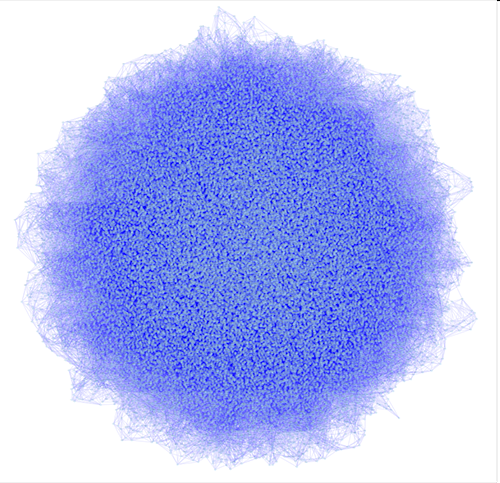 50k nodes and 250k esges
10/12/2013
12
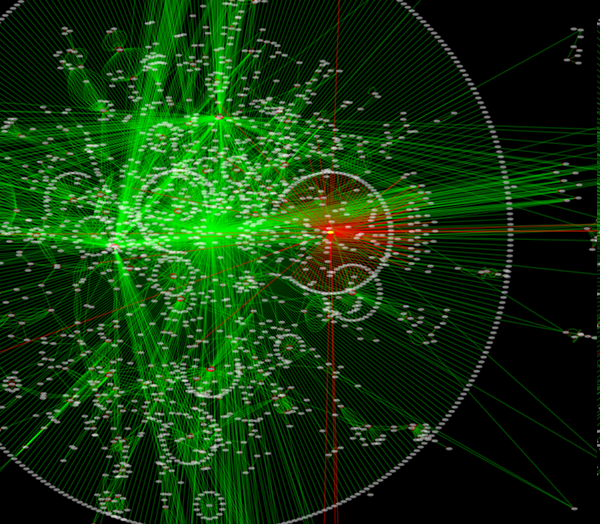 http://cytoscape.org/screenshots/26_ss1.png
Gene Regulatory Network
Slide 13/330
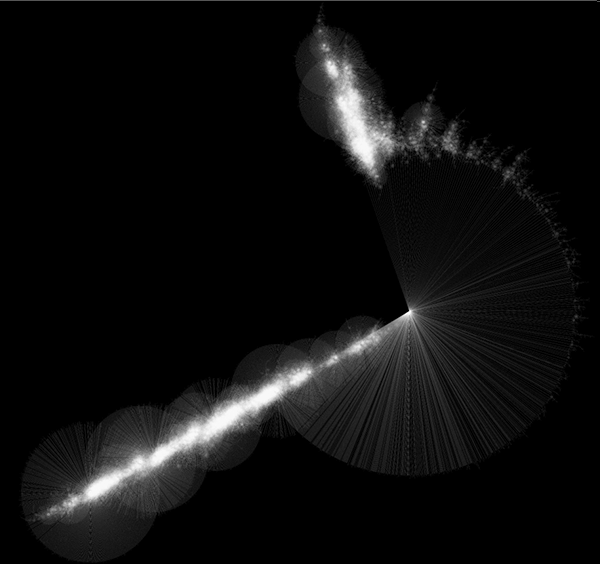 500K nodes and 500k edges; 5GB of memory is used
Gene Regulatory Network
Slide 14/330
OUTCOMES
3
Why our body is very complicated?
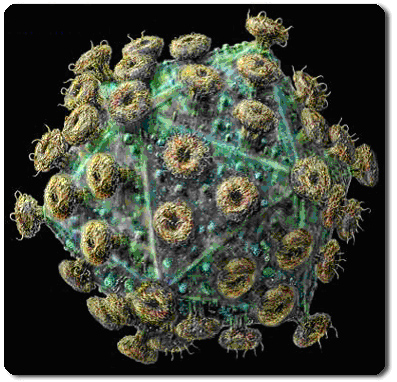 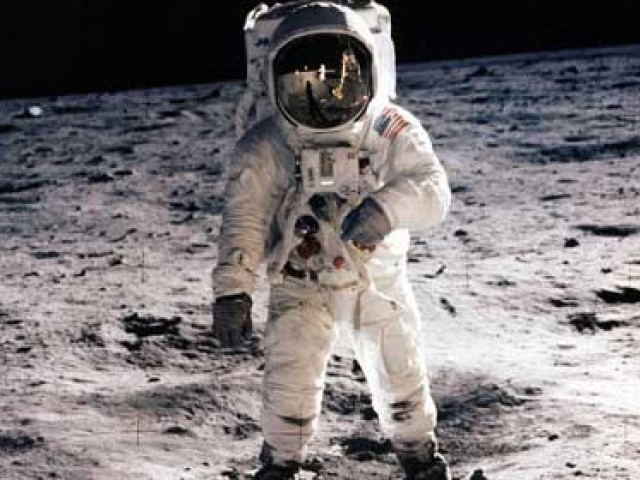 10/12/2013
15
15
Data structures
Software engineering
(C, C++,PERL)
Cell structure
Genome, genes
DNA, RNA
1
Summary
Biology
Computer Science
Bioinformatics
Chemistry
Statistics
Markof Model
Neural Network
Protein structure
Molecular bounds
10/12/2013
16
16
2
Summary: Bioinformatics Subareas
The subareas within bioinformatics include Genomics and Proteomics.
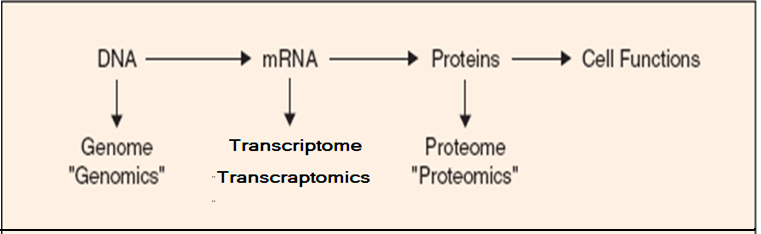 Genome comparison
evolutionary tree
Microarray Analysis
Gene predication
Gene classification
Gene regulation
Protein 3D predication
Protein protein interaction
Protein alignment
17
17
[Speaker Notes: Transcriptome The entire mRNA content of a cell.
Proteome The collection of functioning proteins synthesized by a living cell.
Transcription The synthesis of an RNA copy of a gene.
Translation The synthesis of a polypeptide, the amino acid sequence of which is determined by the nucleotide sequence of an mRNA in accordance with the rules of the genetic code.]
3
Summary
فلينظر الانسن مما خلق
الذي أحسن كل شي‏ء خلقه 
وفي انفسكم افلا تبصرون
سنريهم آياتنا في الافاق وفي انفسهم حتى يتبين لهم انة الحق
هذا خلق اللة فاروني ماذا خلق الذين من دونة
Gene Regulatory Network
Slide 18/337
Slide 19/337
Gene Regulatory Network
25/10/2008
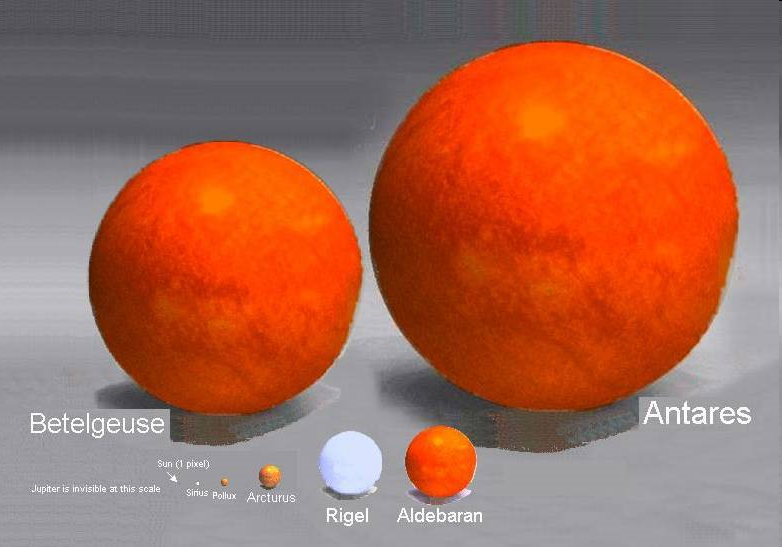 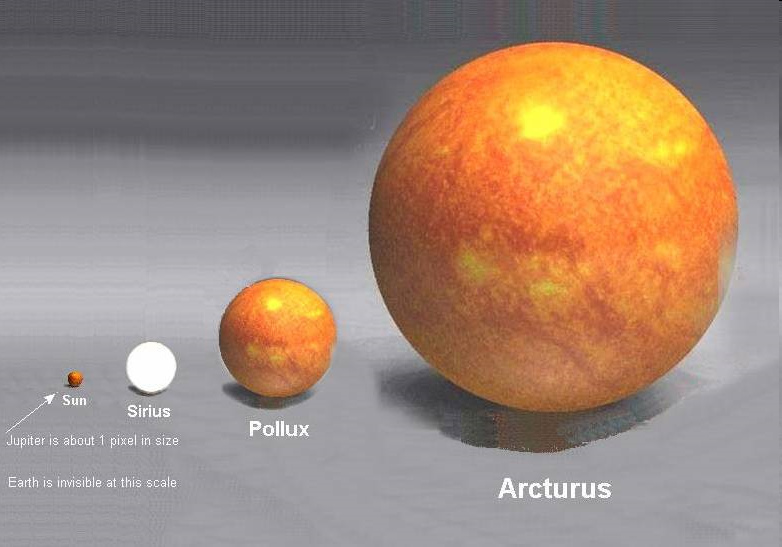 لخلق السموات ولارض اكبر من خلقكم انفسكم
25/10/2008
Gene Regulatory Network
Slide 20/337
References
http://biology.ucok.edu/bidlack/biology/notes.htm
http://www.ncbi.nlm.nih.gov/books/bv.fcgi?rid=genomes
http://www.estrellamountain.edu/faculty/farabee/biobk/biobooktoc.html
http://www.werathah.com/
http://lectures.molgen.mpg.de/online_lectures.html
10/12/2013
21
21
References
http://www.biology.lsu.edu/webfac/jmoroney/BIOL3090/
10/12/2013
22
22
THANKYOU 
FOR YOUR ATTENATION
Fadhl-alakwaa.weebly.com
10/12/2013
23